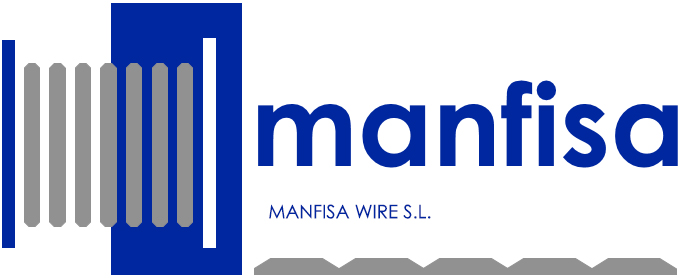 PONGAMOS TODO A PUNTO.
DE LO CONTRARIO SOLDAR ALUMINIO SERÁ UNA PESADILLA. SIGAMOS PUNTO A PUNTO Y EN ORDEN ESTAS PAUTAS.
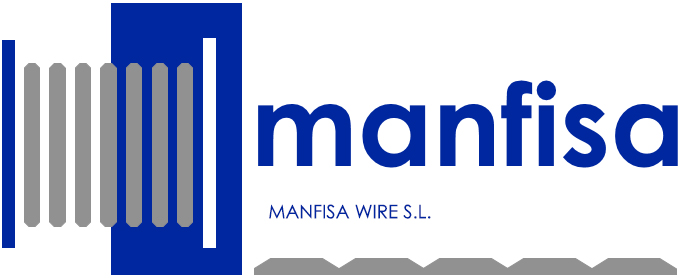 EMPECEMOS POR EL FRENO DE BOBINA.
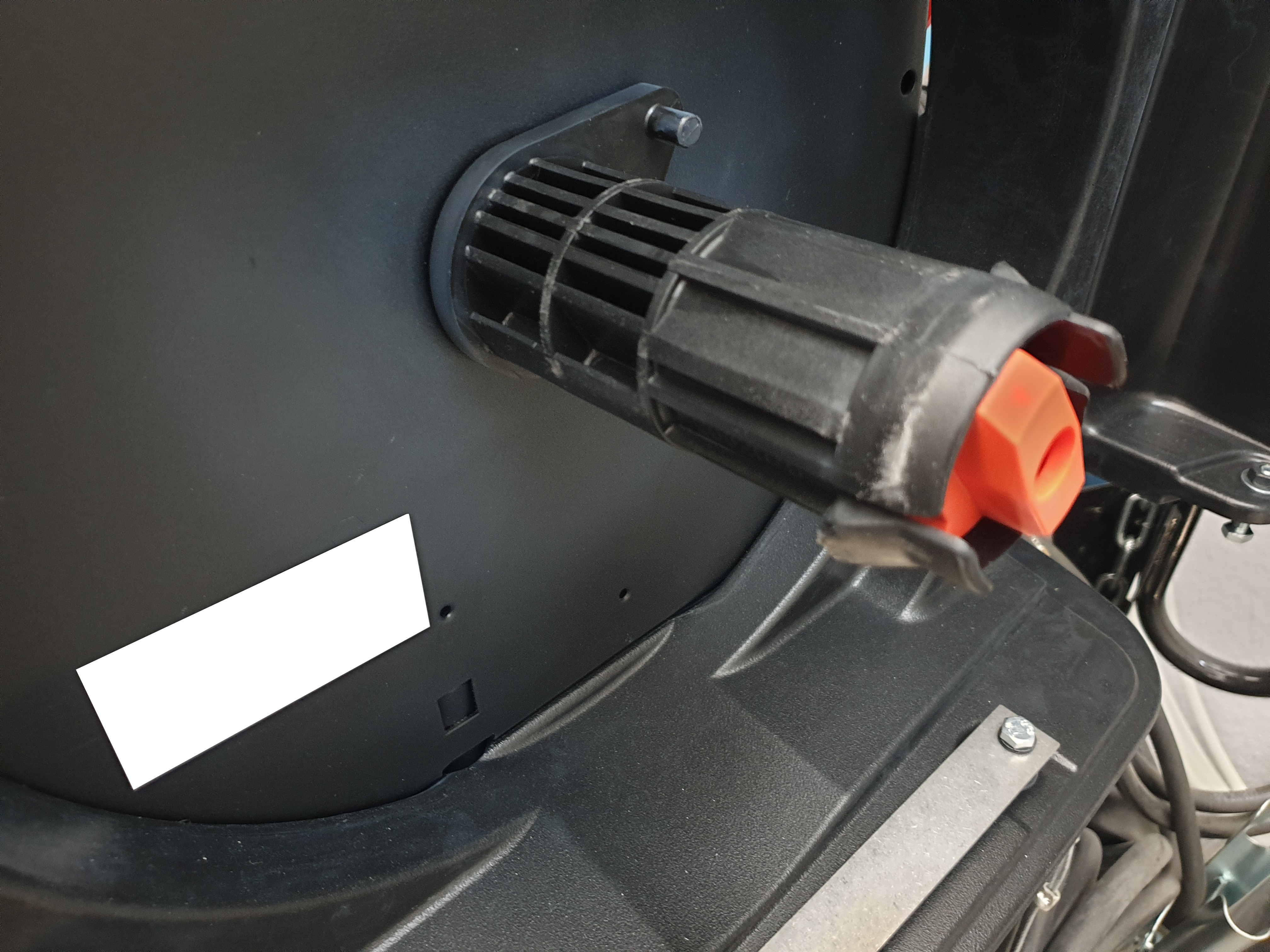 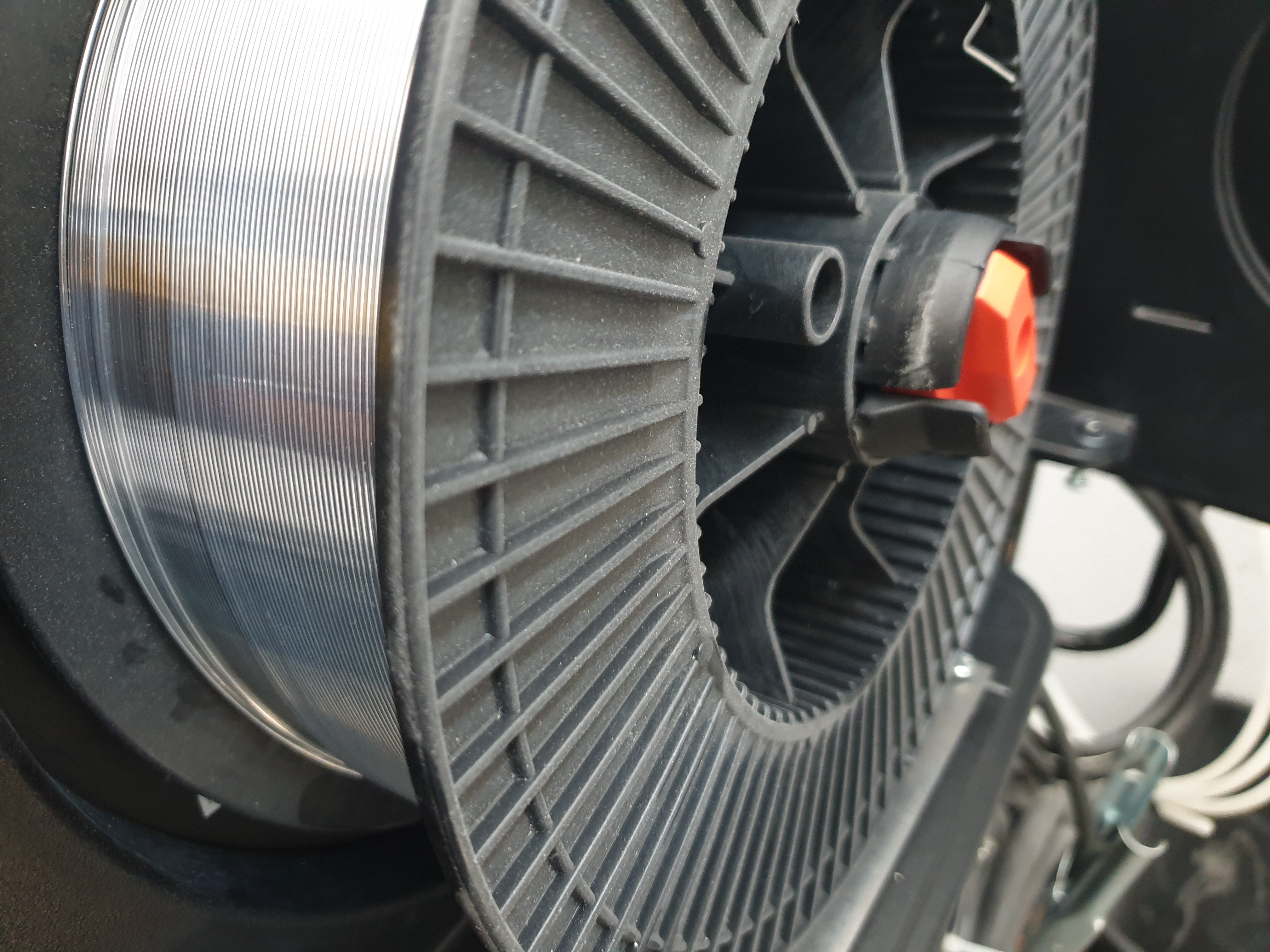 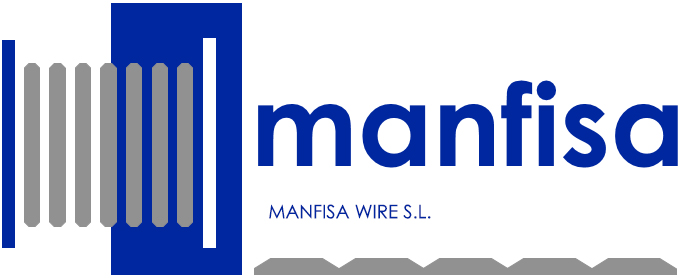 LA ENTRADA DEL HILO AL TREN DE ARRASTRE.
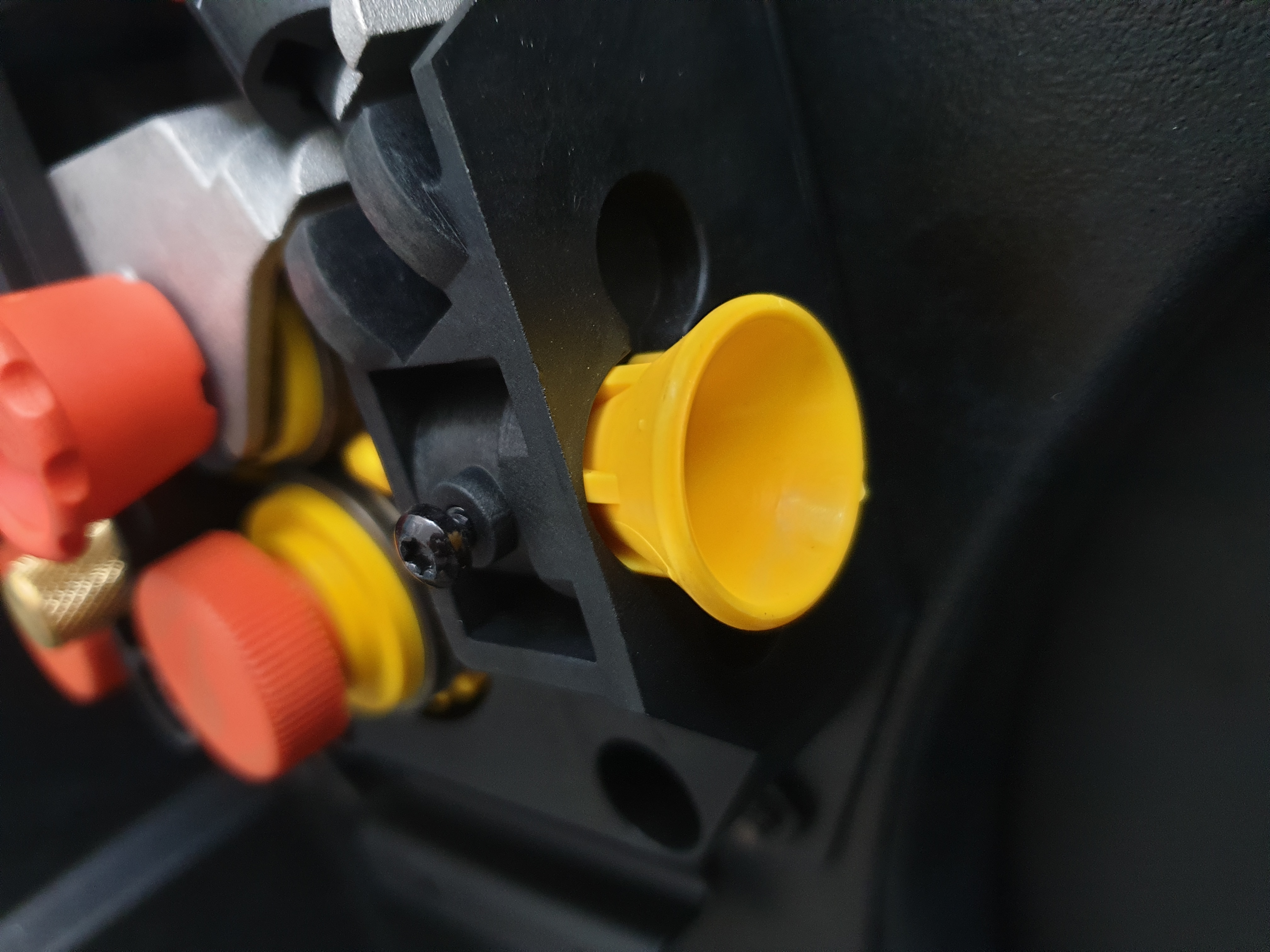 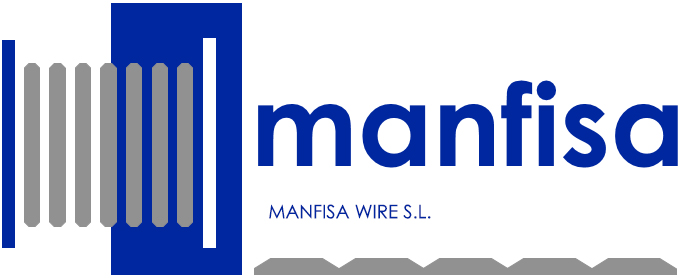 El tren de arrastre.
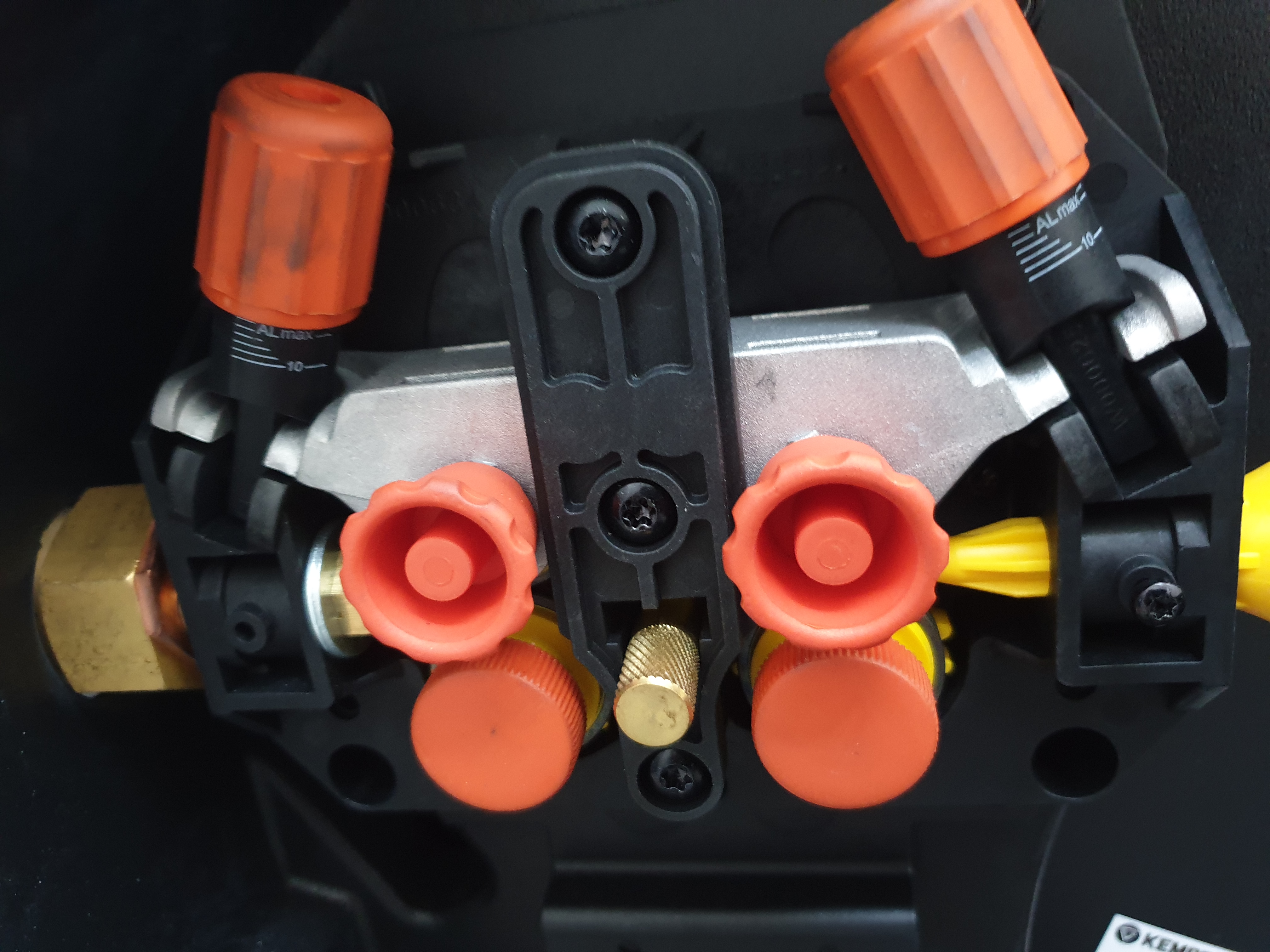 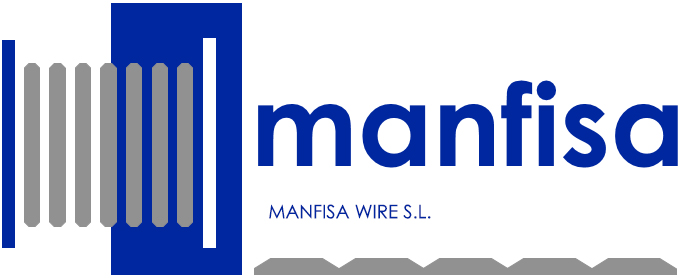 El tren de arrastre.
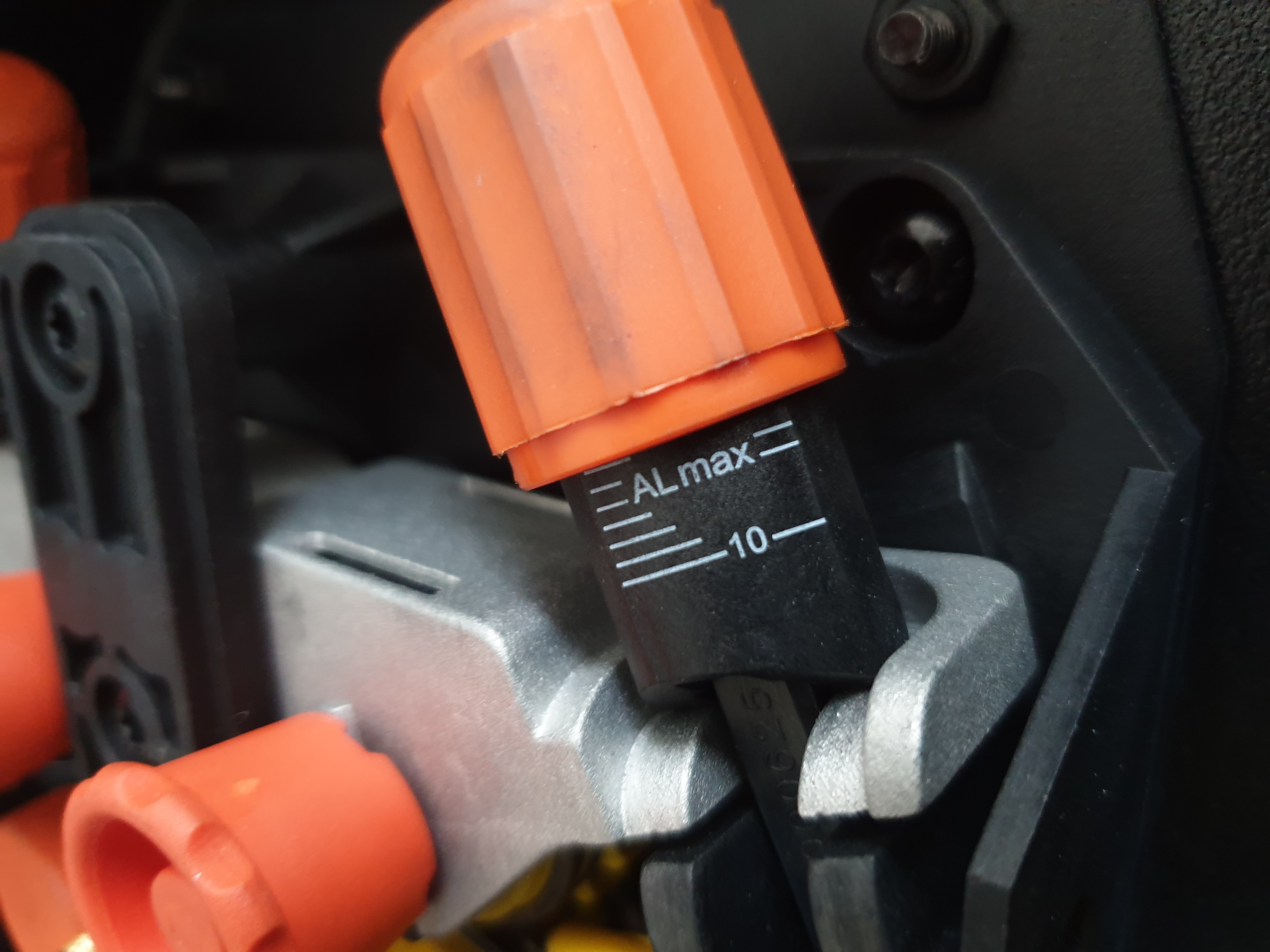 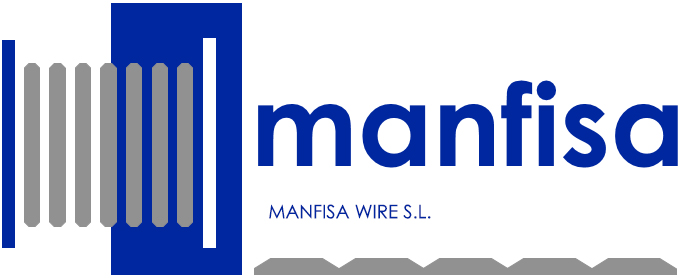 LOS RODILLOS.
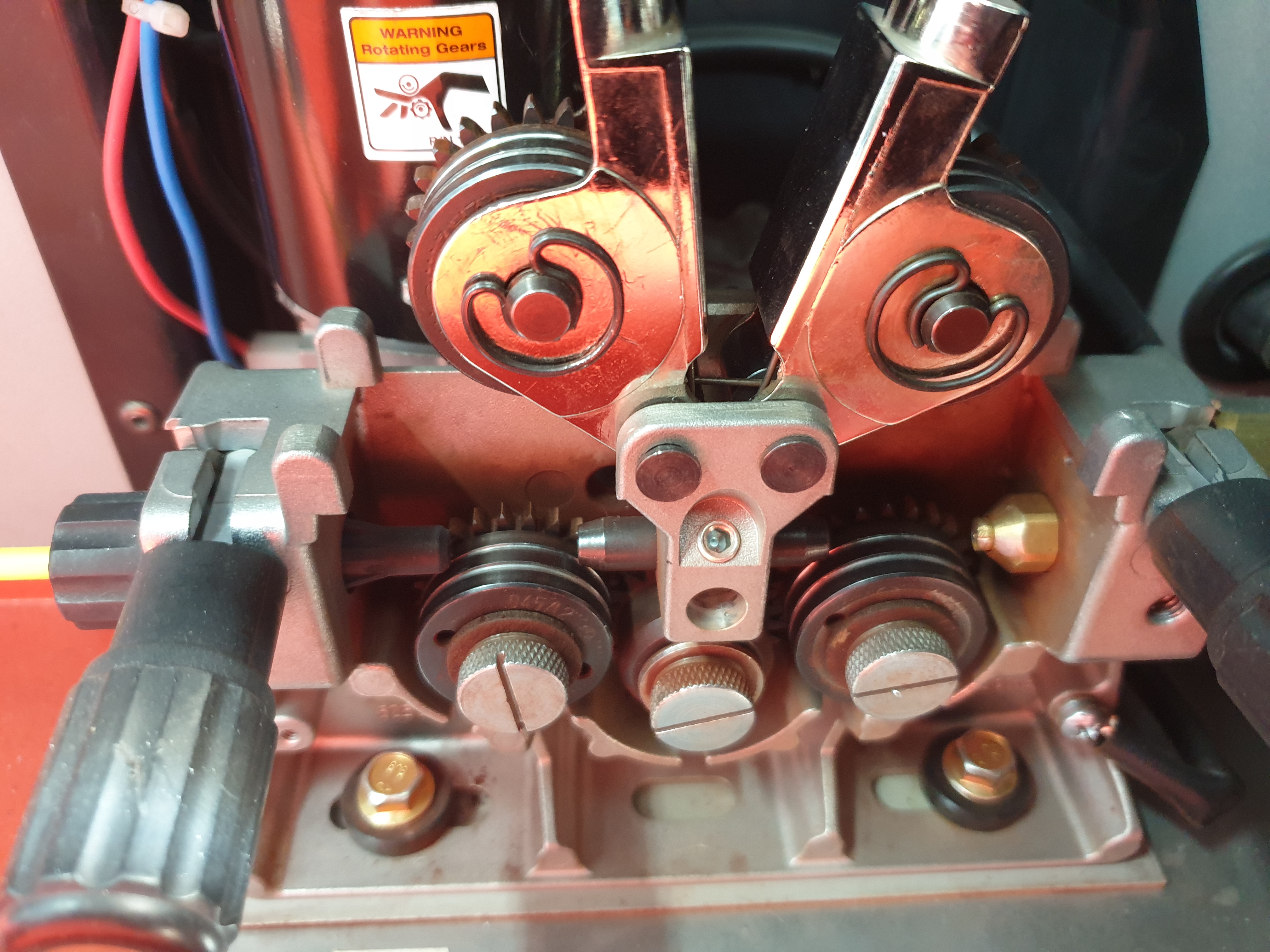 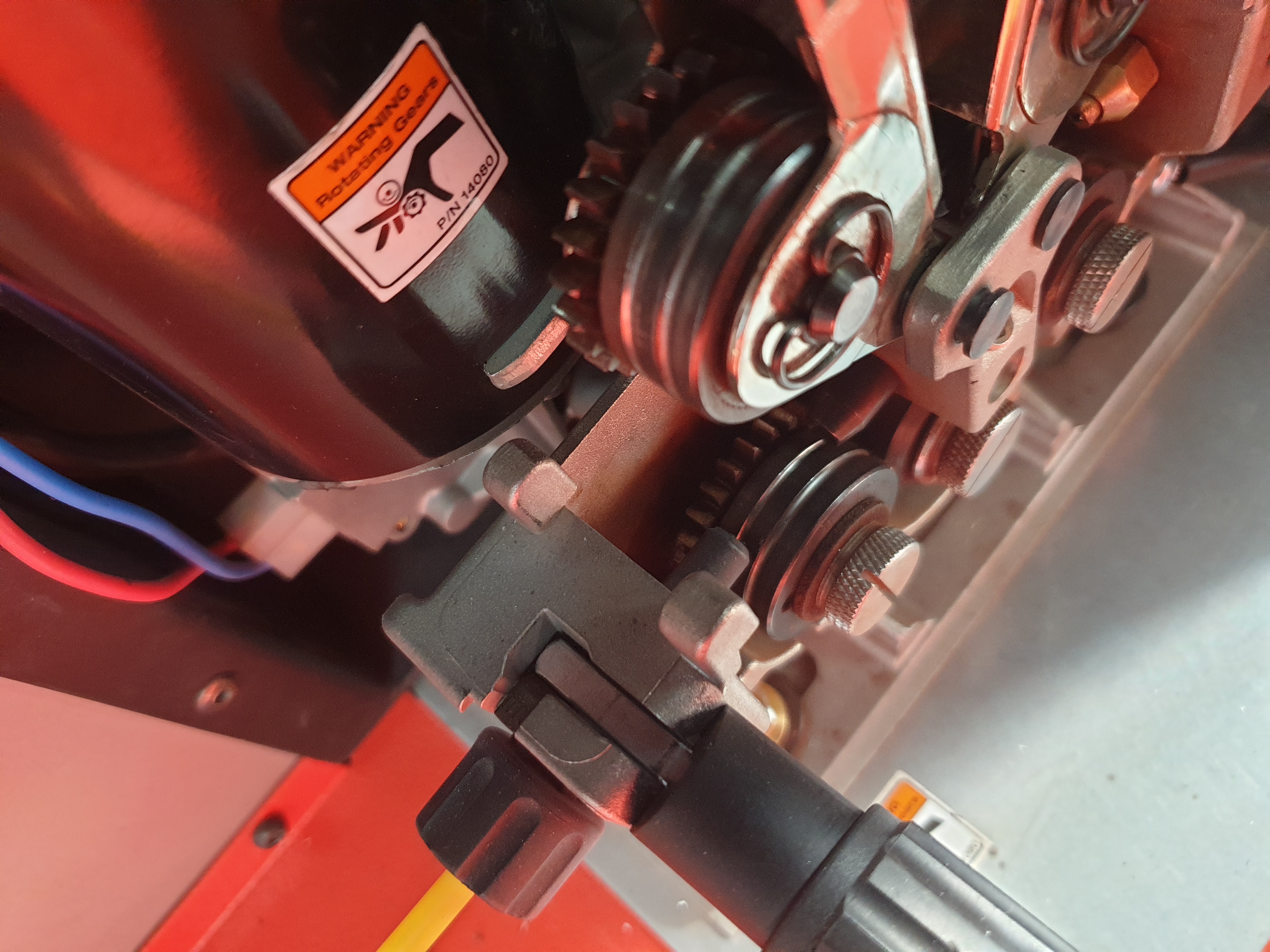 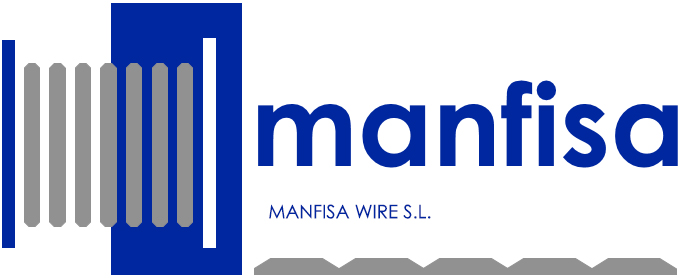 LA SIRGA.
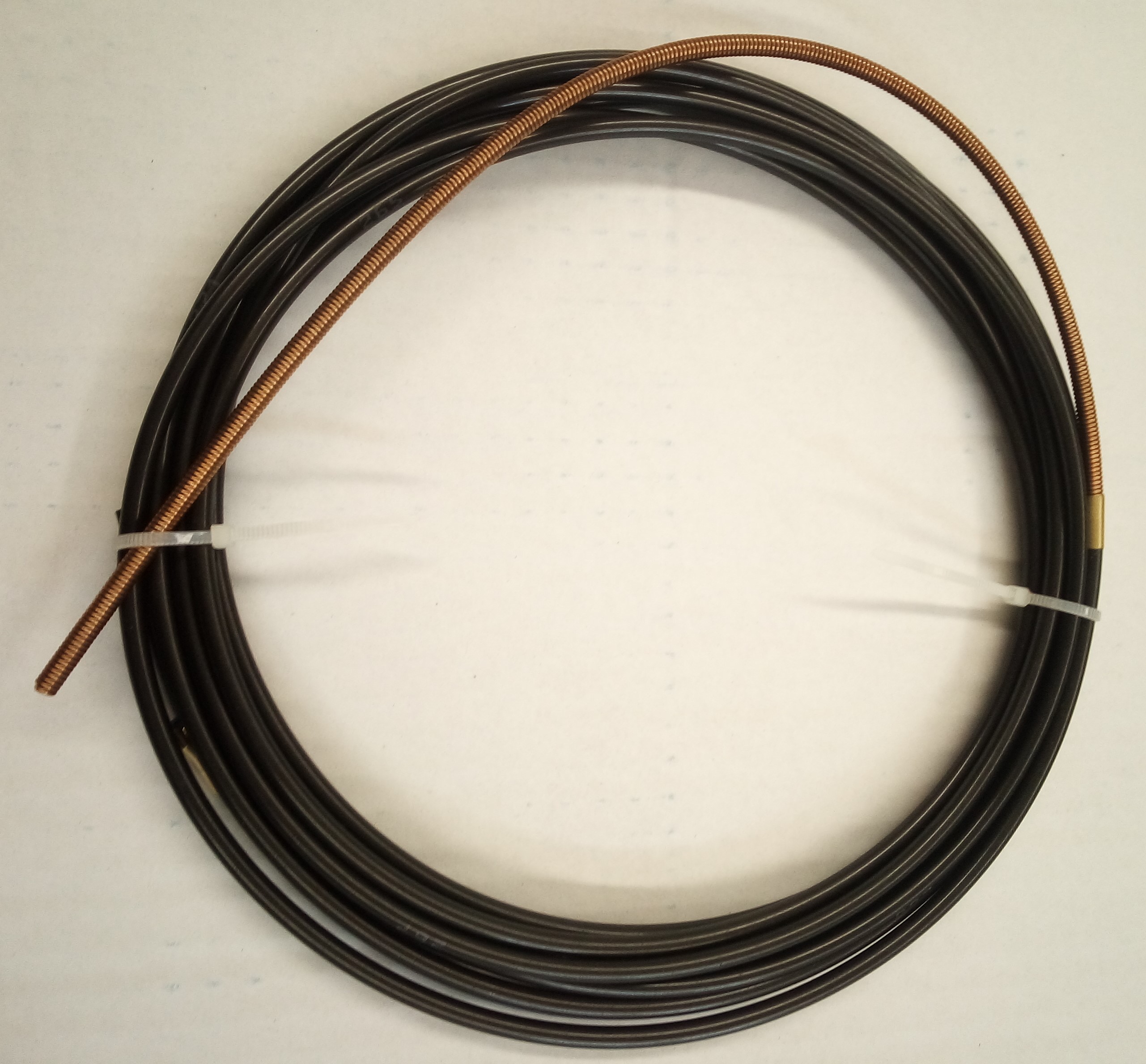 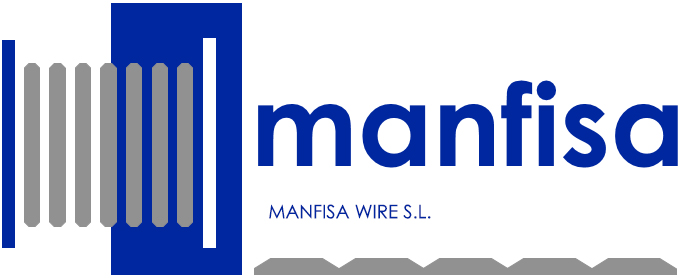 LA MANGUERA
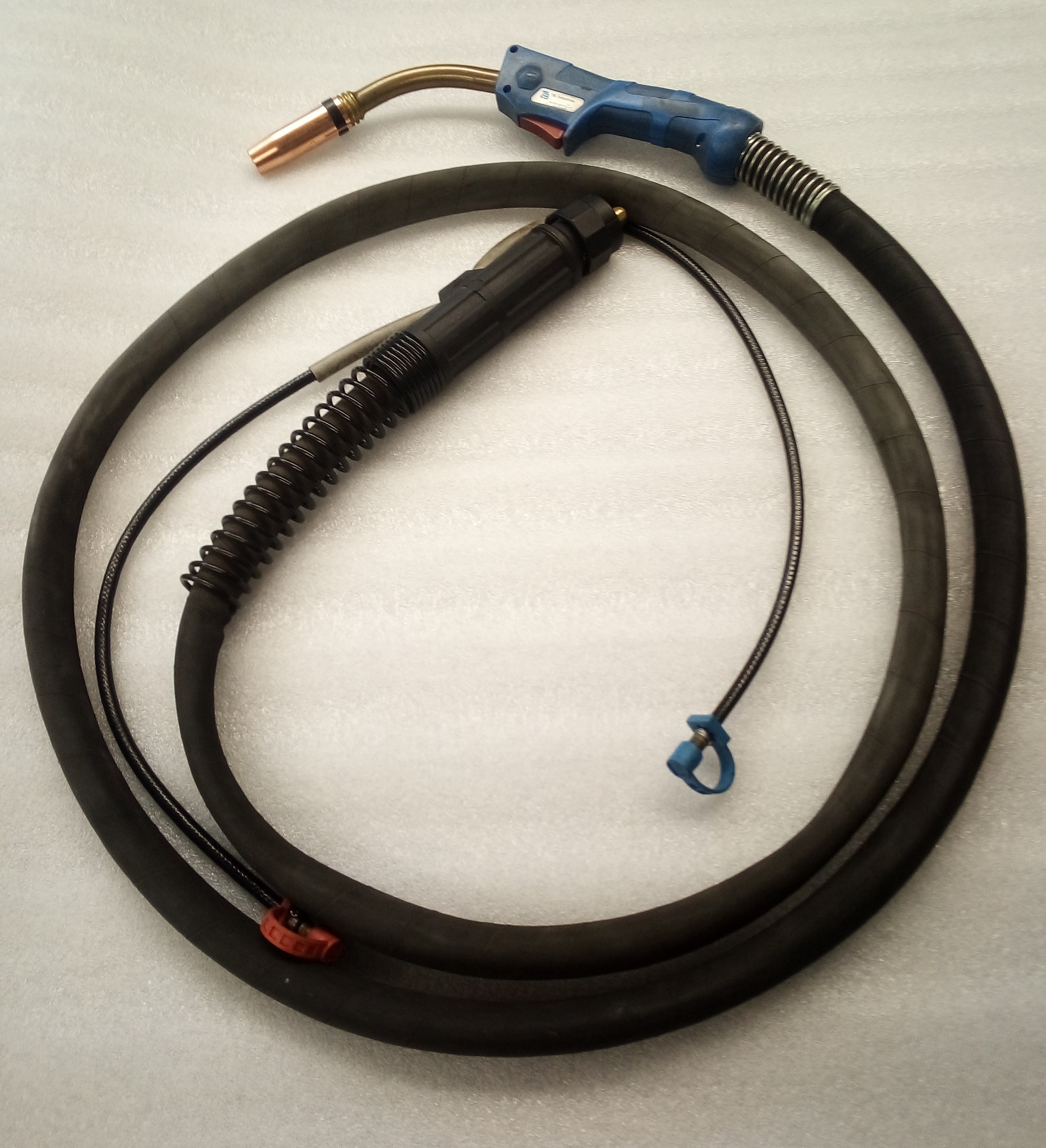 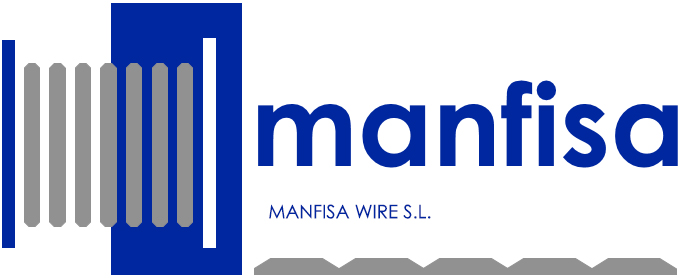 LA punta de contacto
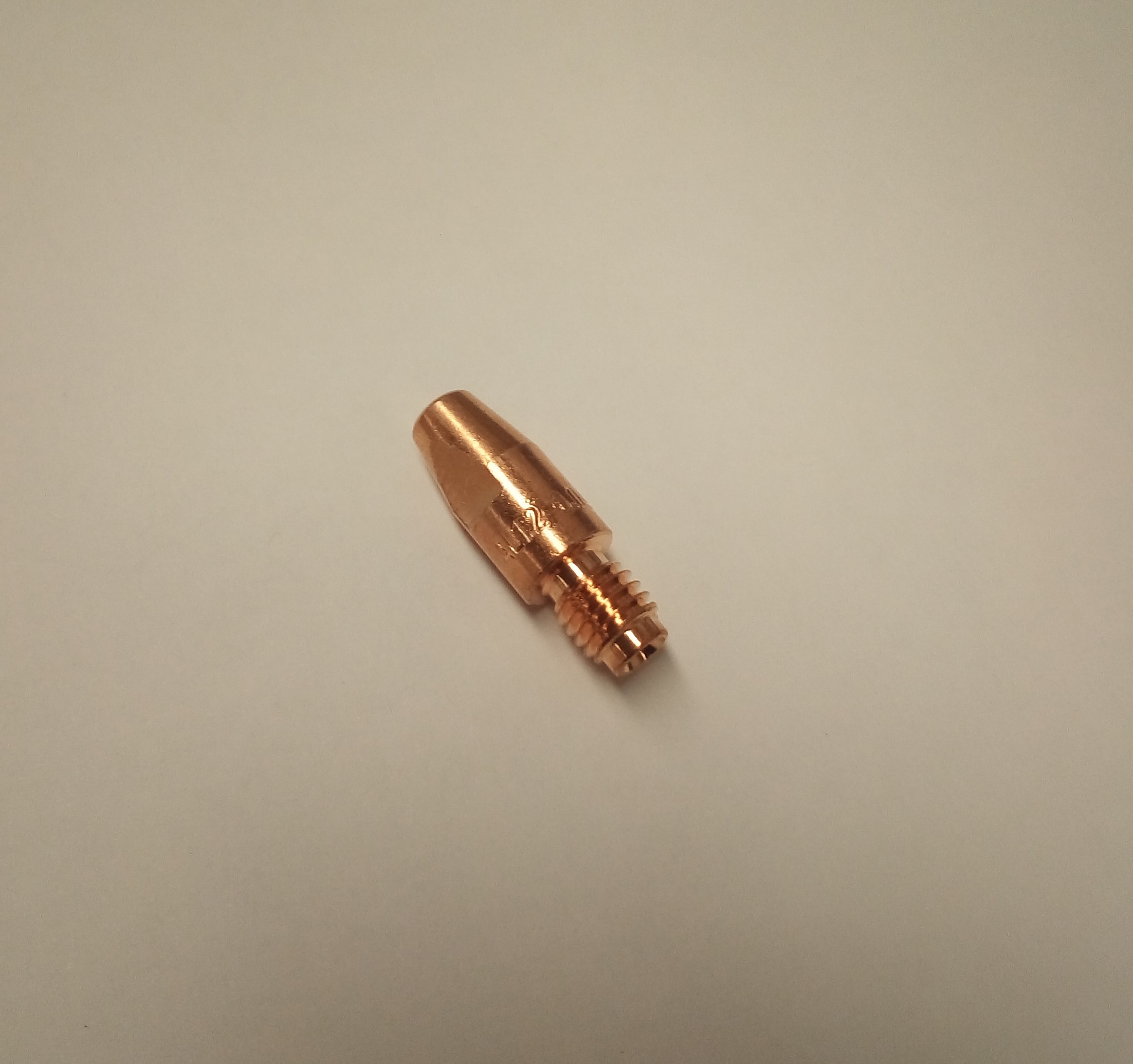 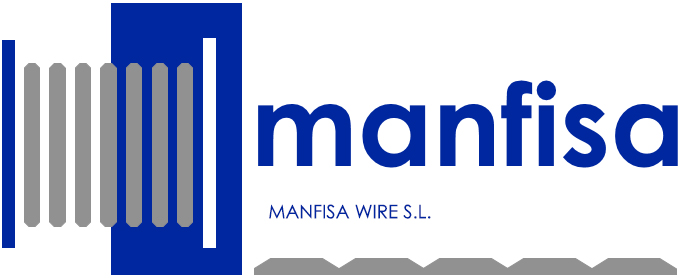 Y POR SUPUESTO: